Ravi V, Winterfield J, Liang JJ, Larsen T, Dye C, Sanders D, Skeete J, Payne J, Trohman RG, Aksu T, Sharma PS, Huang HD
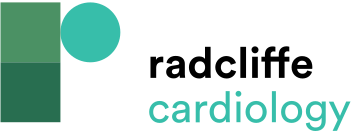 Catheter Configurations During Delivery of Radiofrequency Energy
Citation: Arrhythmia & Electrophysiology Review 2023;12:e04.
https://doi.org/10.15420/aer.2022.28
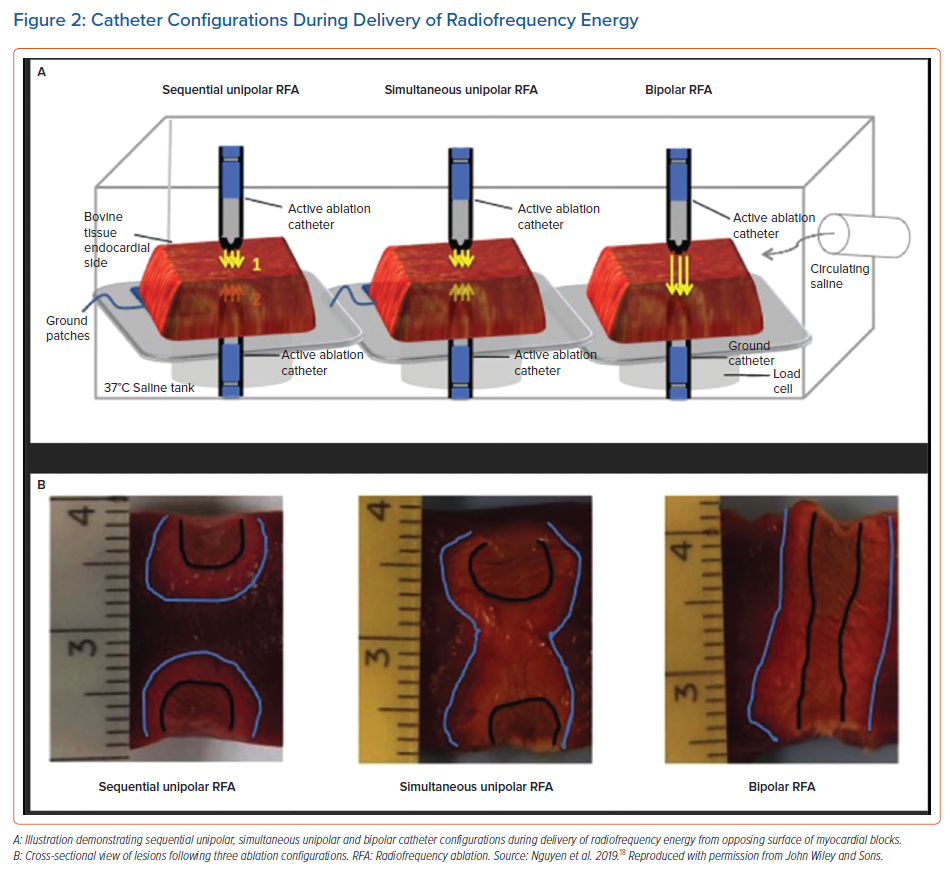